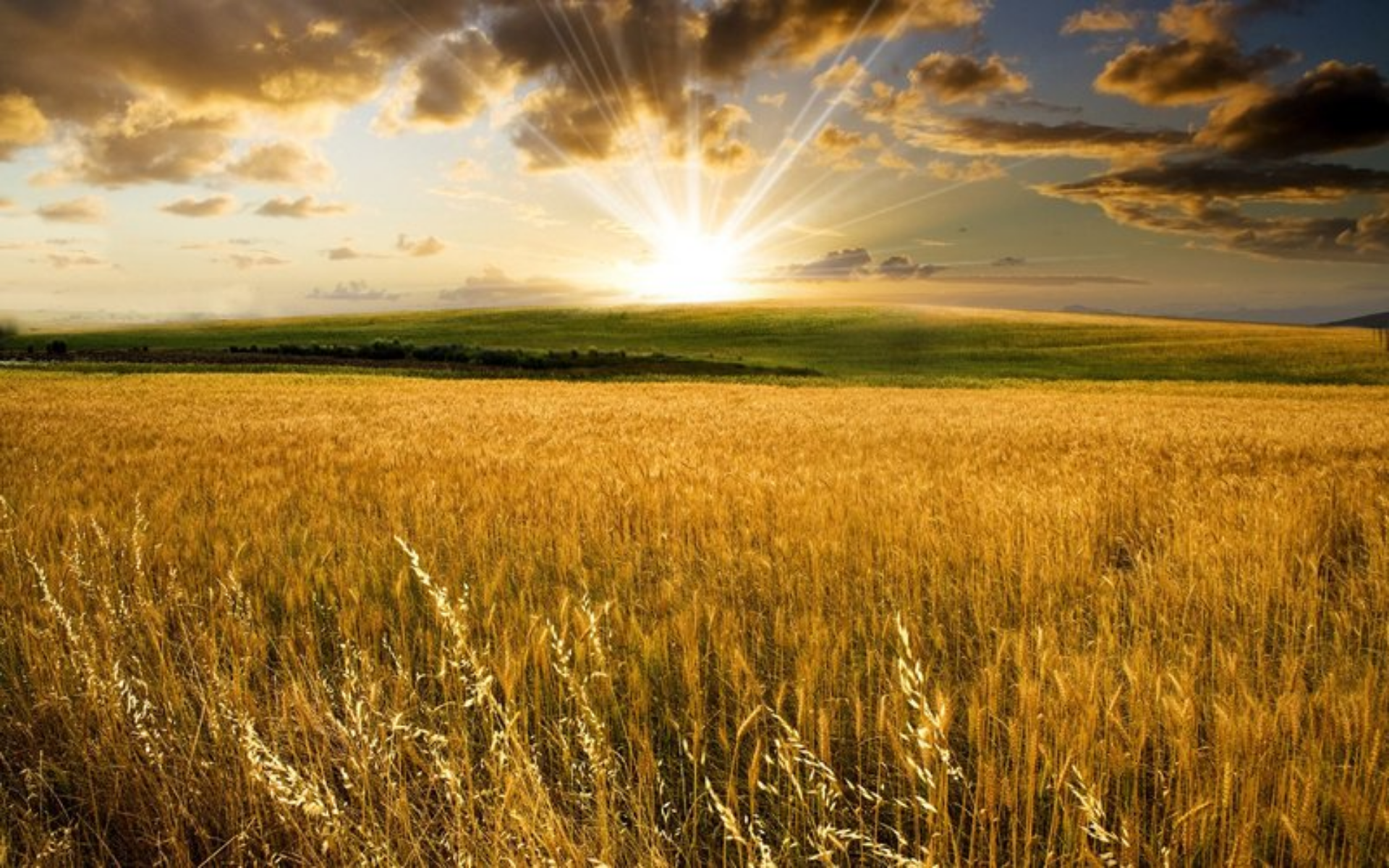 Детский
оздоровительный лагерь
  «СПУТНИК»
лето- 2020
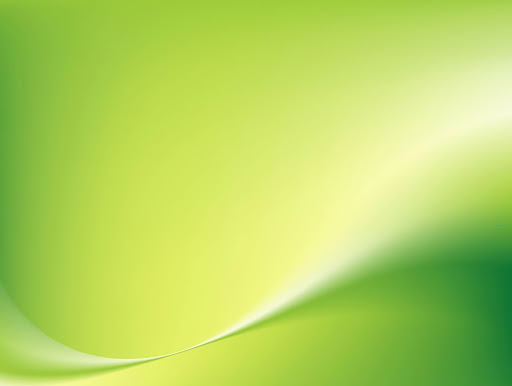 Основные сведения
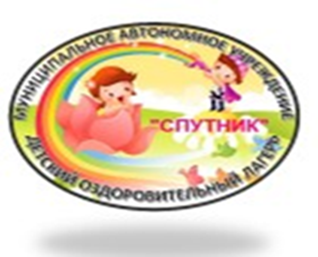 Муниципальное автономное учреждение 
Детский оздоровительный лагерь «СПУТНИК»
Расположен в Нижнесергинском районе, 
п.г.т. Верхние Серги, ул. Володарского, д.8а 
Телефоны  (343)982-41-44    E-mail: sputnik14@bk.ru 
Директор: Фадеева  Елена Валерьевна
Детский оздоровительный лагерь «Спутник» расположен в экологически чистом районе  в 4 км. от п.г.т. Верхние Серги, 
на берегу  Козинского  водохранилища.
Два спальных корпуса способны разместить одновременно 62 ребенка. 
Отдельные комнаты для вожатых и  воспитателей. 
Педагоги проживают вместе с детьми. 
Открытая уличная эстрада - место для проведения спектаклей, представлений, и других культурно-массовых мероприятий.
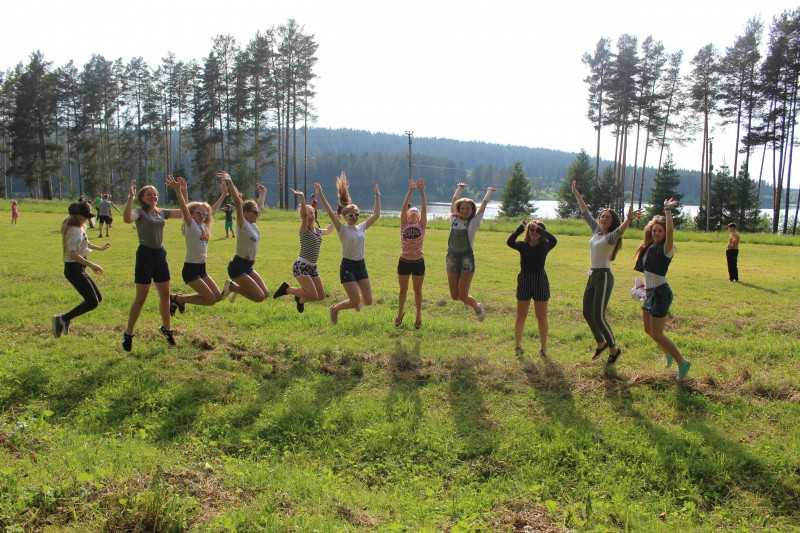 Автор программы заместитель директора по ВР Бушуева Т.А.
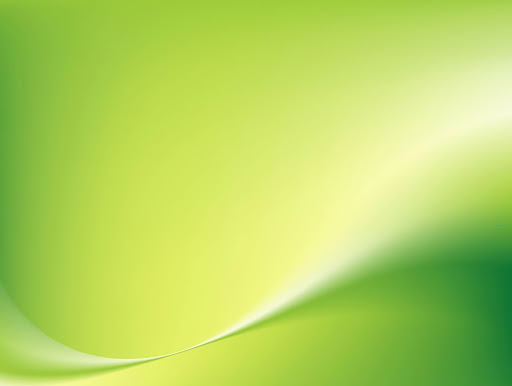 Информационная карта программы«Исторический бумеранг»
Цель:   Формирование чувства гражданственности, патриотизма, любви и уважения к  историческому наследию малой родины. Создание оптимальных условий для отдыха, оздоровления и творческого развития детей и подростков. 
Задачи: 
 Стимулировать интерес к истории родного района, способствовать расширению кругозора детей через изучение краеведческого материала, встречи с интересными людьми;
Организовать полноценный культурный досуг детей, подростков с учётом их интересов, потребностей и возможностей для самореализации и творческого роста;
Сформировать умения межличностного и межгруппового общения на основе приоритета общечеловеческих ценностей;
Пропагандировать здоровый образ жизни среди подрастающего поколения;
Направления:
патриотическое, 
физкультурно - оздоровительное, 
творческое, 
досуговое, 
социально - адаптационное.
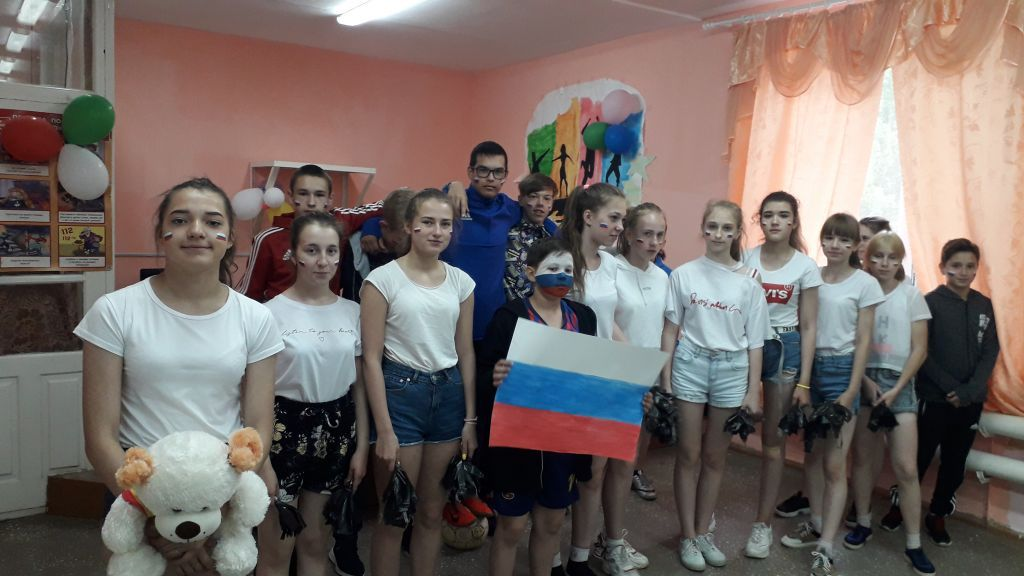 Принципы деятельности
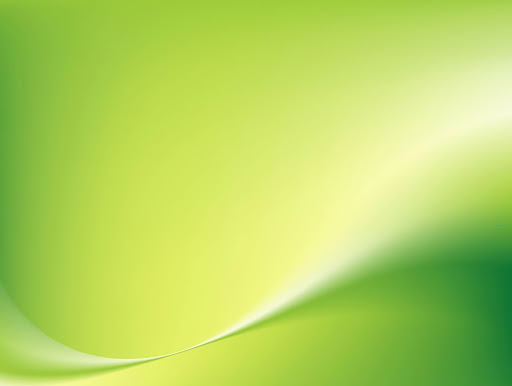 Принцип сознательности и активности – это ясное понимание целей и задач предстоящей работы, развитие самоуправления.

	Систематичности и последовательности – все мероприятия связаны между собой, соответствуют установленной тематике смены.


	Принцип равенства и сотрудничества – добровольное участие во всех делах и мероприятиях, доверительные, демократические отношения между детьми и взрослыми.


	Принцип ценностной ориентации – это формирование здорового образа жизни, укрепление здоровья, рациональное использование свободного времени.

	Принцип массовости – привлечение детей к физкультурно-оздоровительным, игровым, культурно - досуговым, патриотическим и другим мероприятиям.
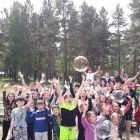 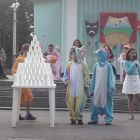 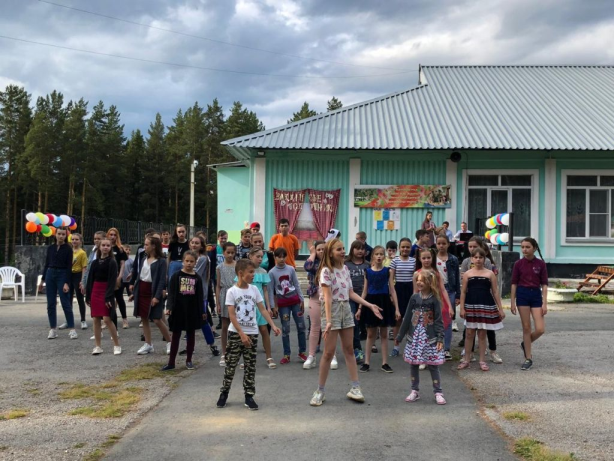 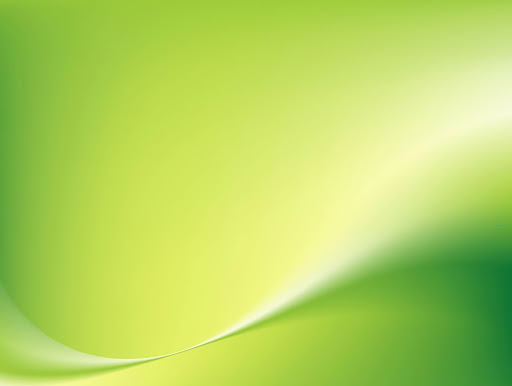 Основные формы и методы реализации программы
Летний  лагерь МАУ ДОЛ «Спутник»- это территория, способствующая развитию ребенка как  творческой личности, его духовного и физического саморазвития, возможности для воспитания трудолюбия, активности, целеустремленности, здорового образа жизни.
    В основу реализации программы заложены разнообразные  методы:

креативный (творческий);
проблемно-поисковый (воспитатель ставит проблему и вместе с детьми находит решение, либо дети сами решают проблему, а педагог делает вывод);
эвристический (изложение вожатого + творчество детей);
репродуктивный (воспроизводящий);
интерактивный;
иллюстративный (объяснение сопровождается демонстрацией наглядного материала); 
проектная деятельность;

Формы:

игра;
путешествие;
экскурсии;
конкурсы;
соревнования; 
выставки творческих работ;
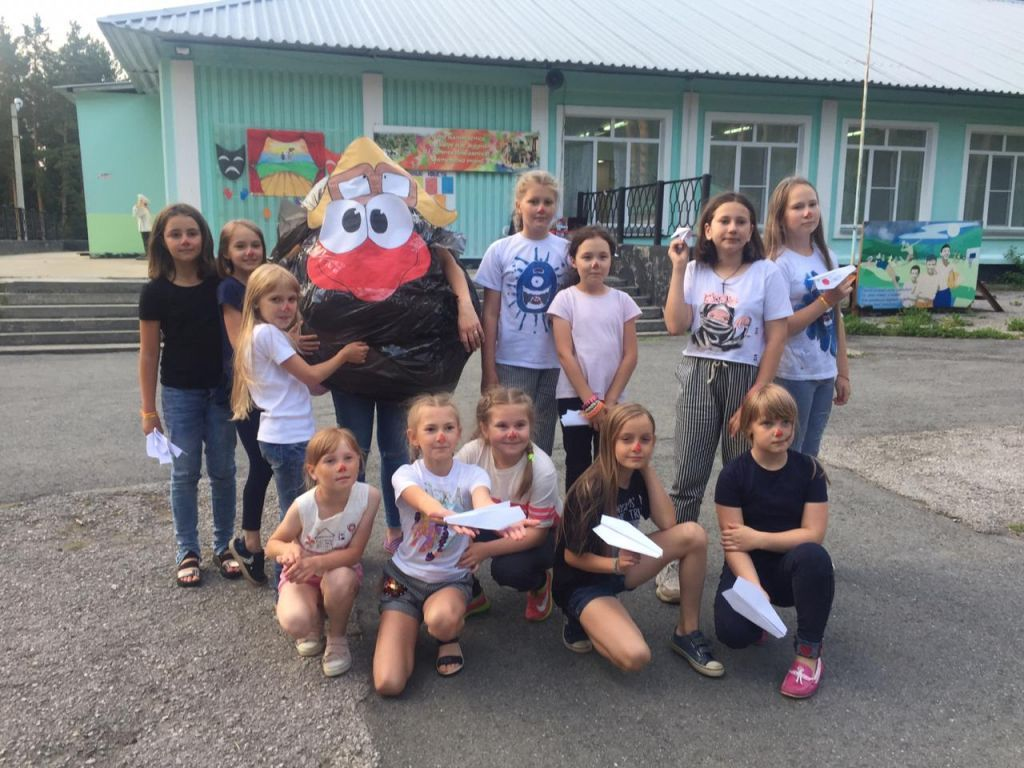 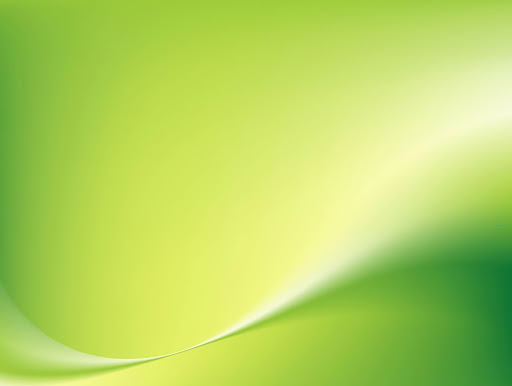 Механизм реализации программы
Программа ориентирована на первичный временный детский коллектив.Лагерный день начинается с зарядки, затем – линейка, где объявляются планы на текущий день, в конце дня подводятся итоги прошедшего дня.Ежедневно в лагере проходит общелагерное мероприятие, соответствующее тематике дня и спортивно – оздоровительное мероприятие.
Фактор риска программы

Нежелание детей участвовать в том или ином мероприятии, снижение интереса, нежелание находиться на территории лагеря. 
    Необходимо выяснить причины, устранить их, найти индивидуальный подход к   каждому ребёнку.

Погодные условия могут сорвать часть мероприятий, проведение которых запланировано на улице. 
   В этом случае возможна замена на одного мероприятия на другое или проведение данного мероприятия в помещении.
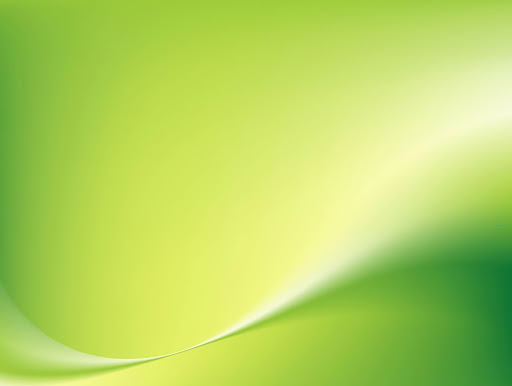 Организация взаимодействия лагеря «Спутник»с социальными партнерами.
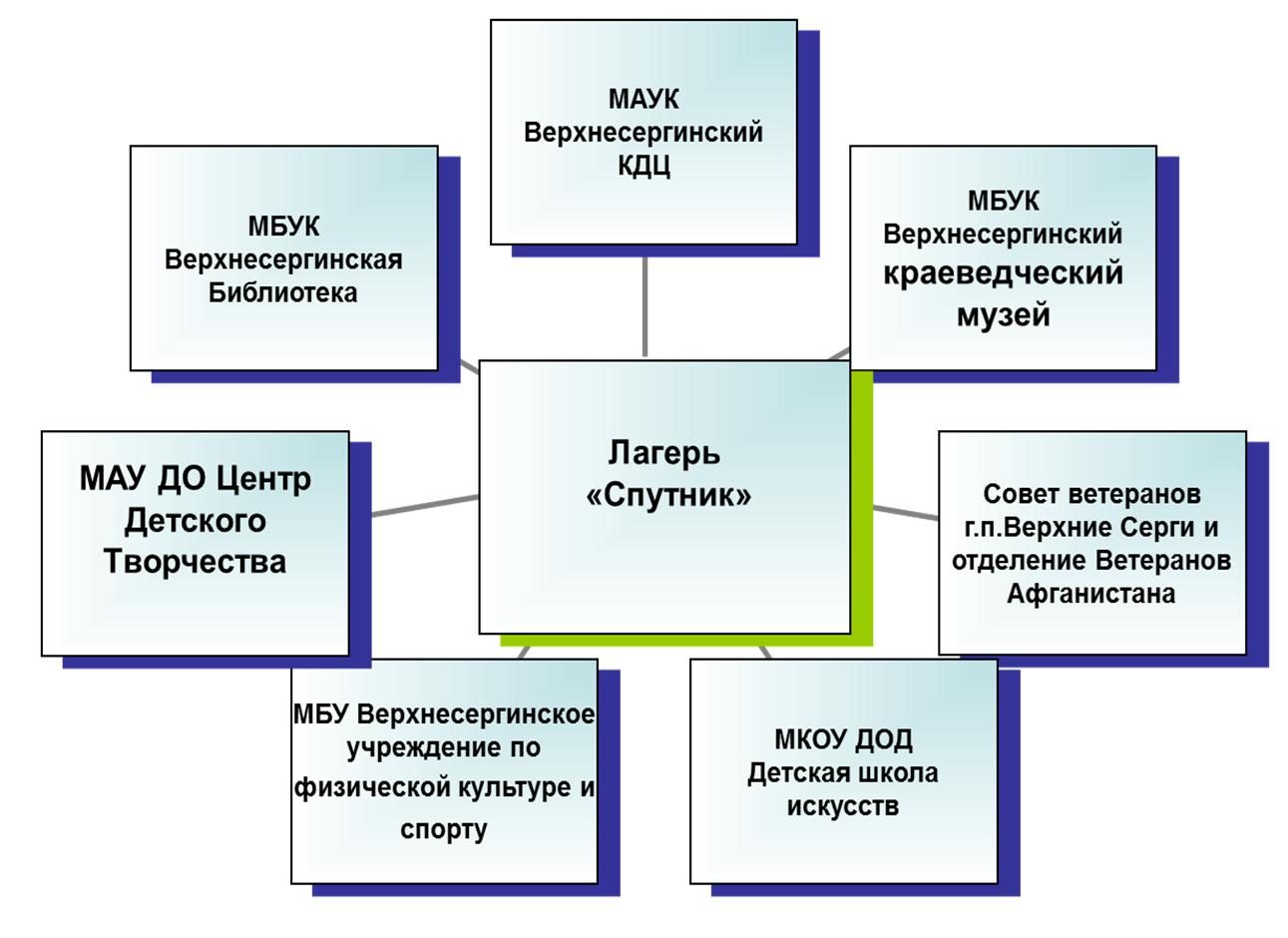 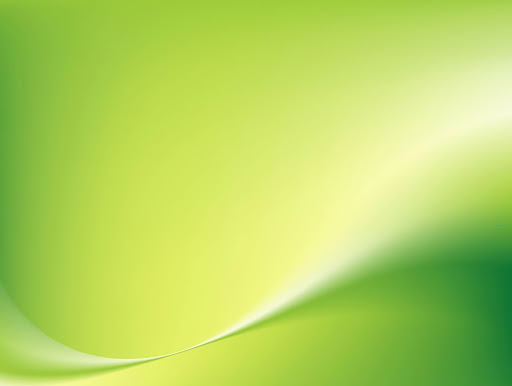 План – сетка мероприятий смены«Исторический бумеранг»
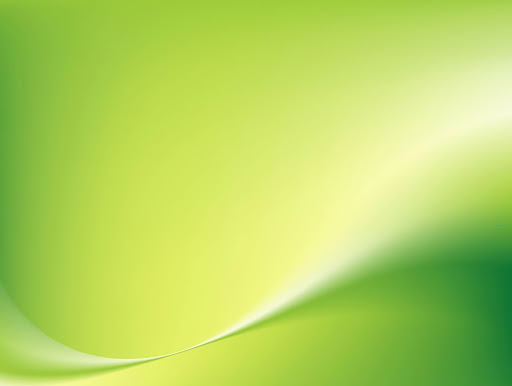 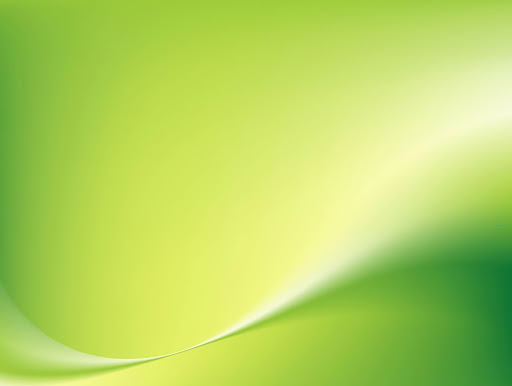 Ежедневная работа развивающих кружков по интересам.
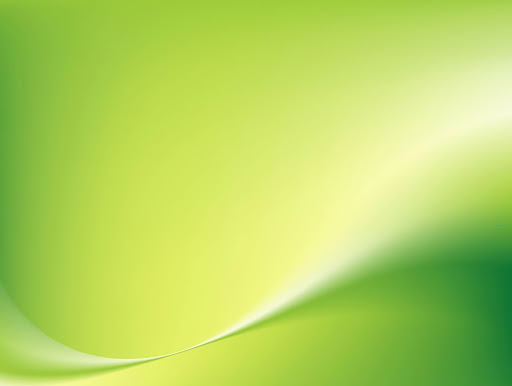 Ожидаемые результаты реализации программы,
критерии и методы оценки.
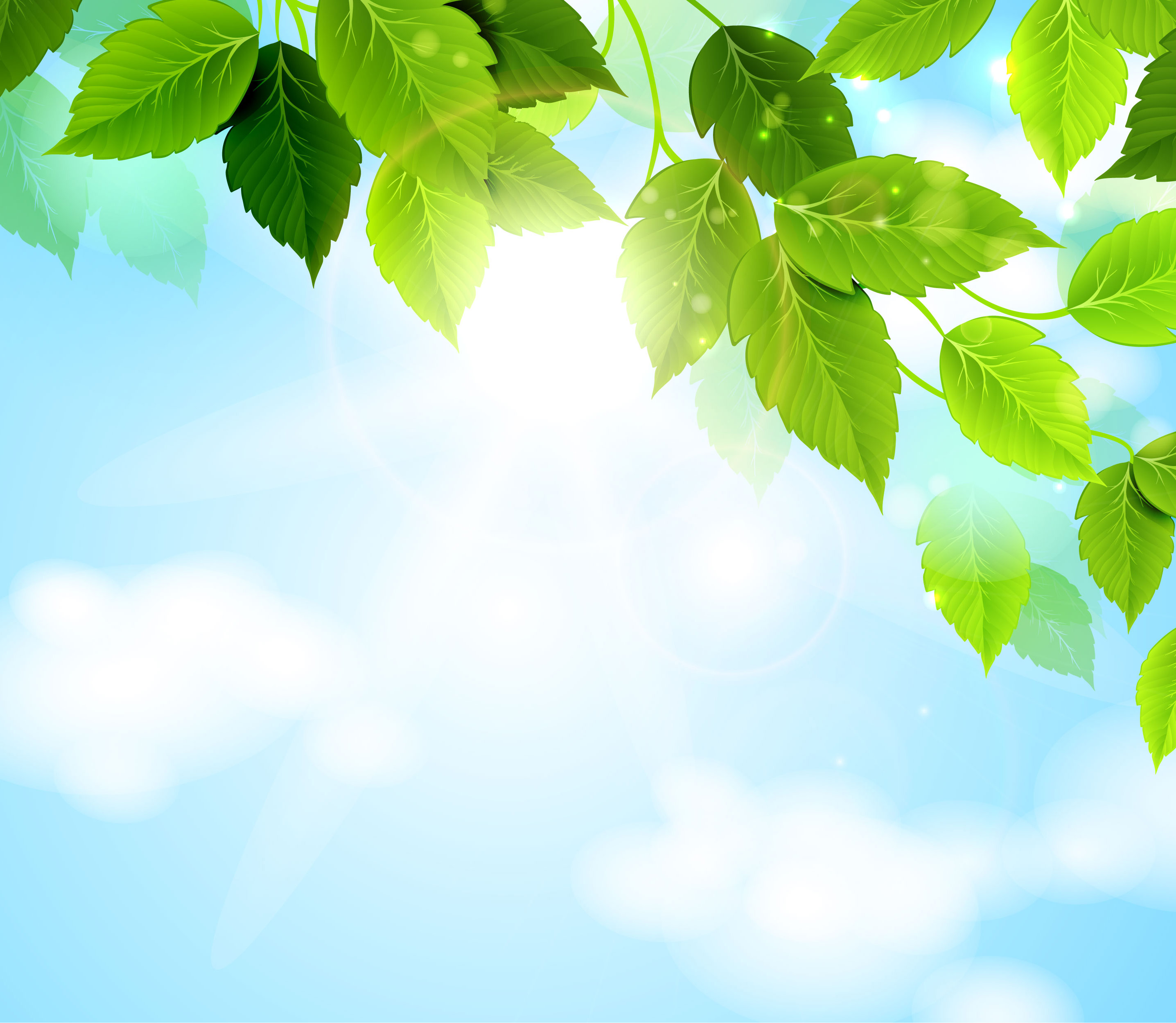 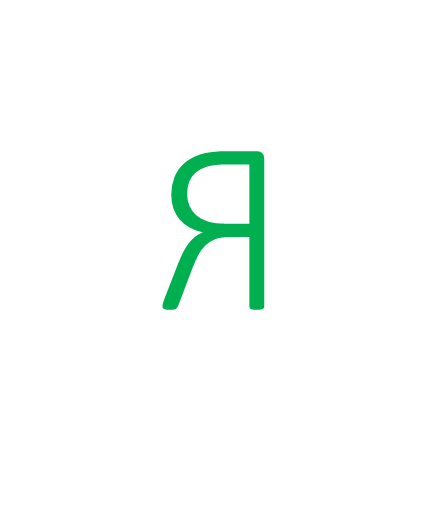 вернусь…
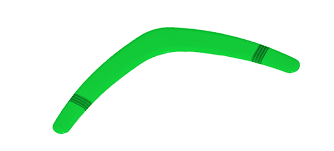 Спасибо за просмотр.